Microsoft Defender for Cloud
Protect hybrid cloud infrastructure against advanced threats with Microsoft Defender for Cloud.​
1
[Speaker Notes: Microsoft Defender for Cloud is an integrated, one-stop security solution that simplifies and centralizes ongoing security management across your IT environment: on-prem, hybrid, and multicloud.]
150%
more ransomware​attacks in 20211​
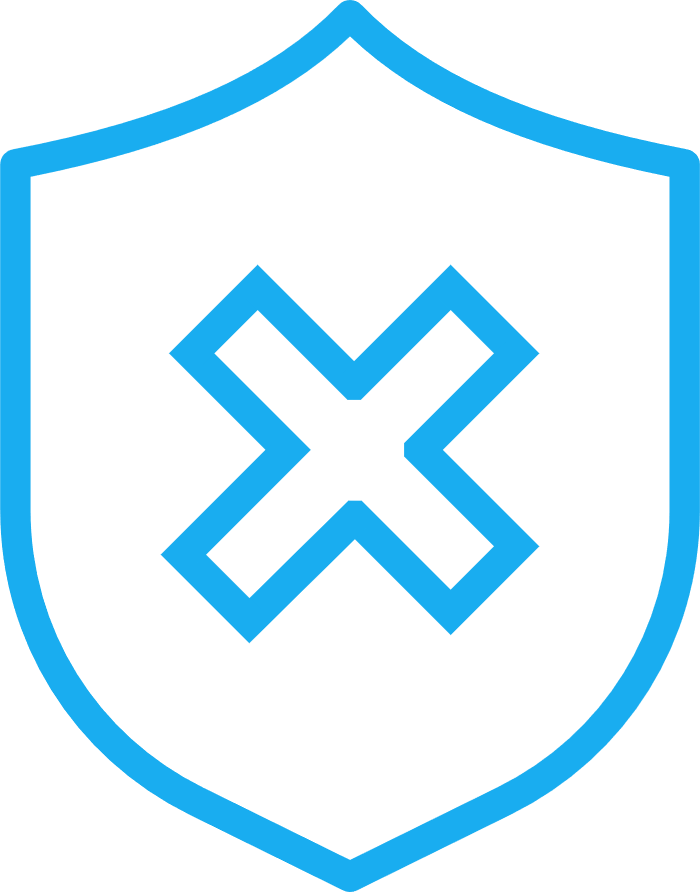 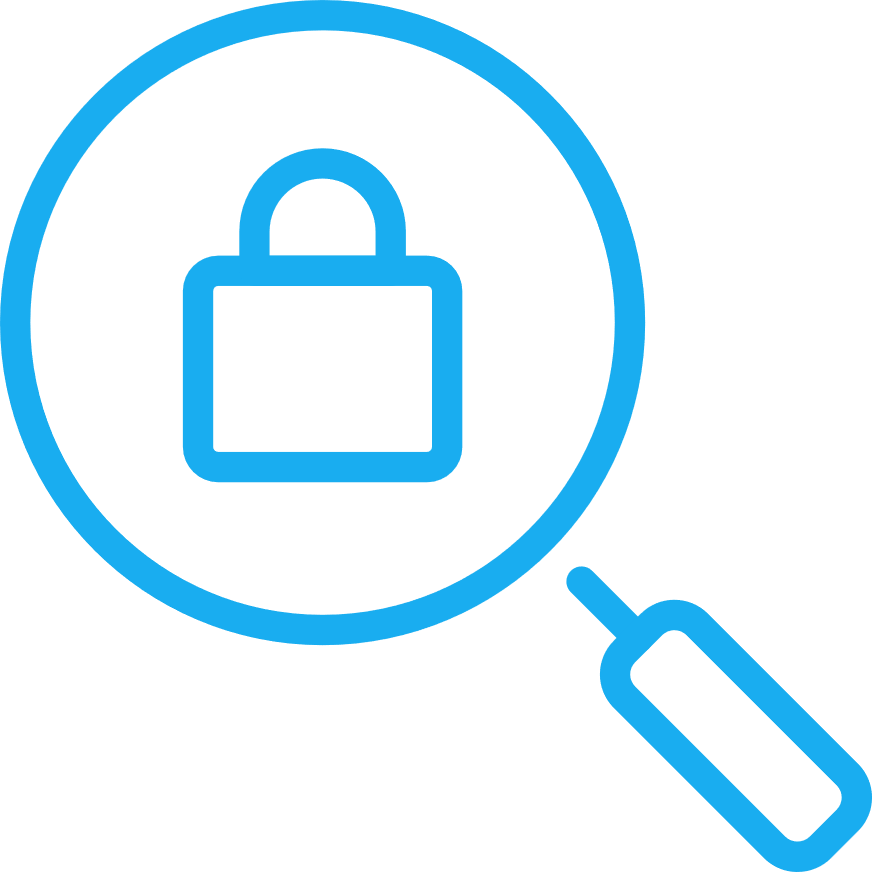 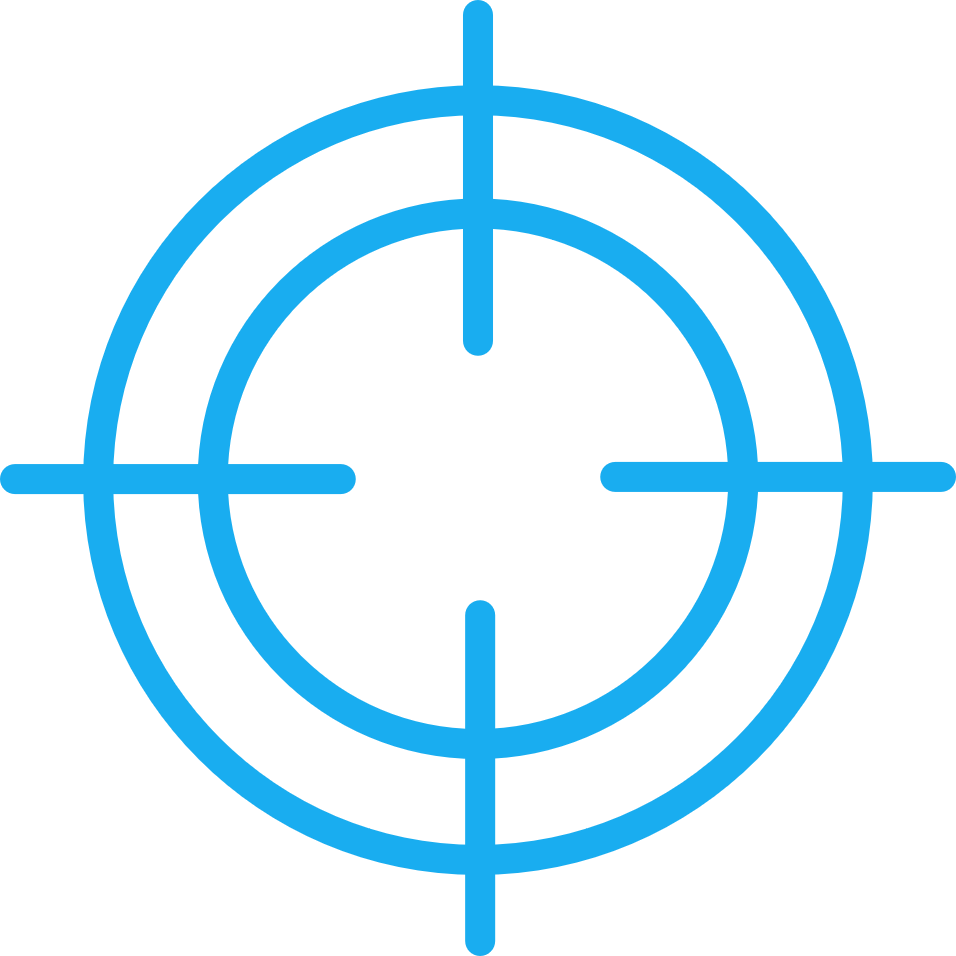 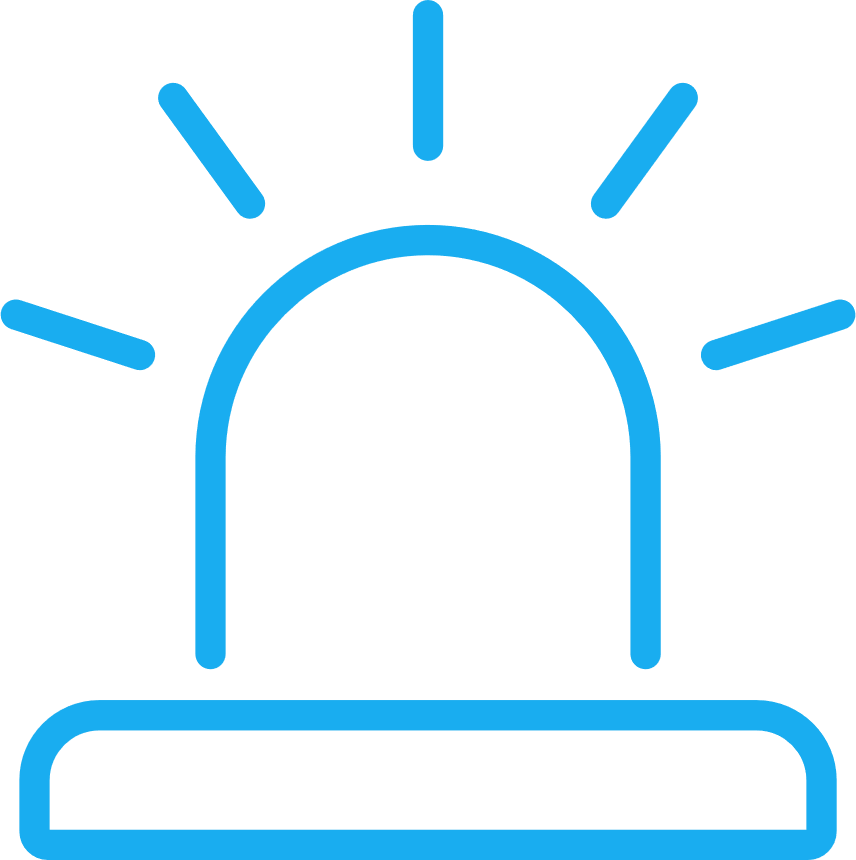 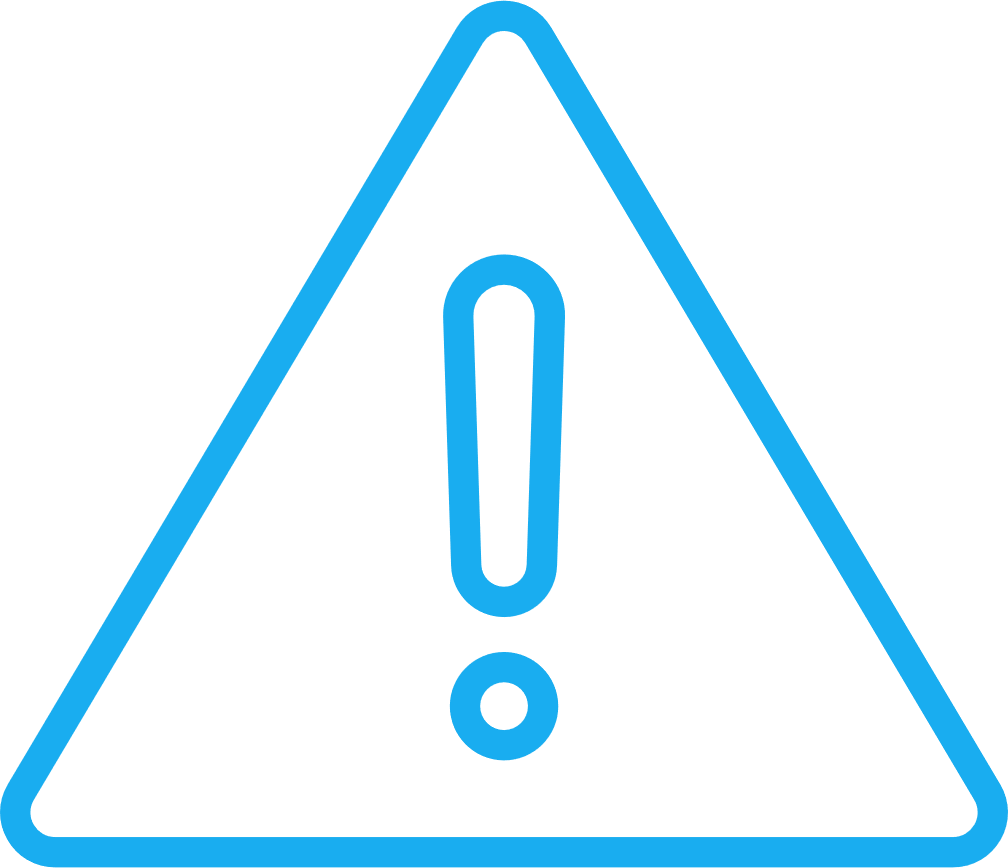 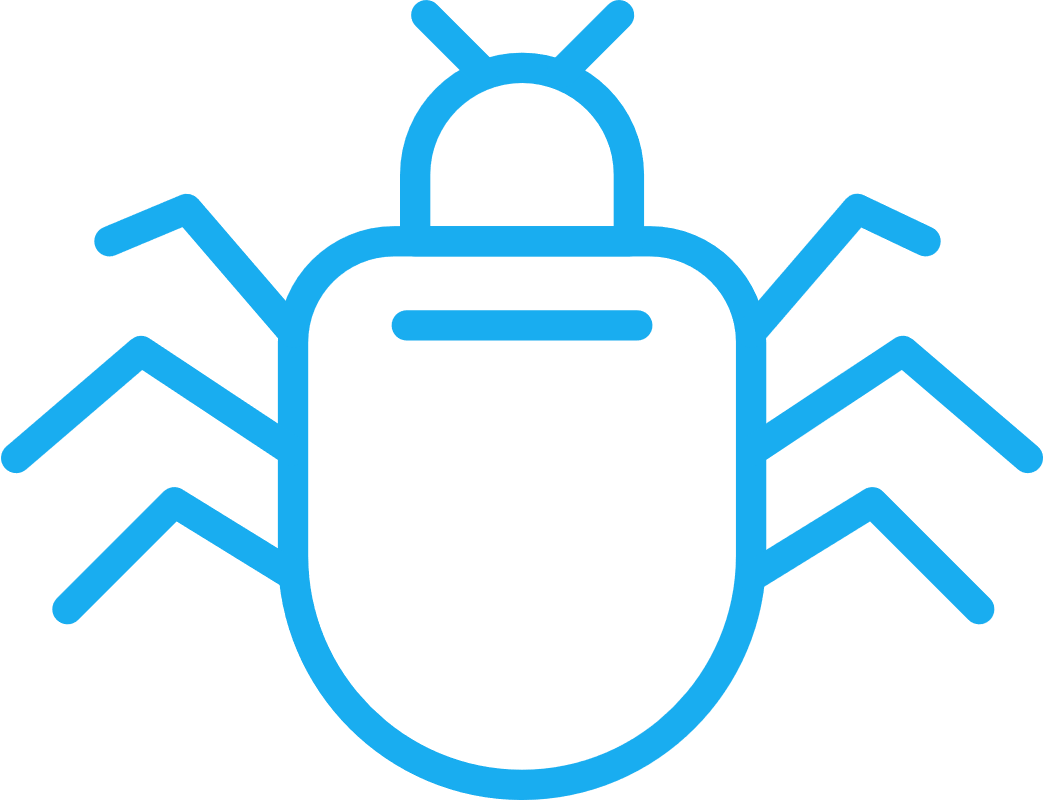 51% of SMBs don’t have cybersecurity measures in place​
21% are developing cybersecurity plans
30% have no protection against cyberattacks​
59% of these say their business is ‘too small’ to be a target​
36% of small business owners are ‘not at all concerned’ about cyberattacks
1 in 5 online small businesses have been the victim of a cyberattack​2
https://www.bloomberg.com/news/videos/2021-12-09/microsoft-fires-back-at-crowdstrike-on-cybersecurity-video
https://digital.com/51-of-small-business-admit-to-leaving-customer-data-unsecure/
[Speaker Notes: Cyberattacks against small businesses have been on the rise in recent years. Despite the attitude among many small business owners that hackers only go after behemoths, smaller companies make increasingly attractive prey. In fact, certain types of attacks–social engineering attacks, like phishing, for example–are much more commonly aimed at small businesses. ​
​
https://www.strongdm.com/blog/small-business-cyber-security-statistics#small-business-cybersecurity-overview​
​
​
Cyber threats continue to increase and evolve, forcing everyone from federal governments to individual consumers to consider how to best protect themselves. ​
​
Yet more than half of SMBs don’t have security measures in place.​
​
Not only does this lack of cybersecurity increase the risk that companies will lose data or have operations interrupted, but it makes customers who share their information with these businesses vulnerable as well.​
​​
https://digital.com/51-of-small-business-admit-to-leaving-customer-data-unsecure/​
​
Several small business cyberattack examples have shown that hackers target SMBs because they often use free cybersecurity tools designed to protect consumers instead of businesses. This leaves them vulnerable to a number of attacks that may be caught by larger organizations with more robust cybersecurity infrastructure. The good news is that small businesses can implement the same kinds of tools that safeguard large companies, protecting employees, executives, customers, and a wide range of sensitive data.​
​https://www.fortinet.com/resources/cyberglossary/smb-cyberattacks​]
Why Microsoft Defender for Cloud
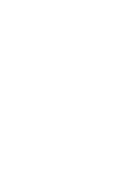 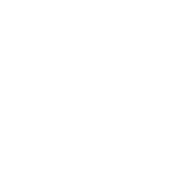 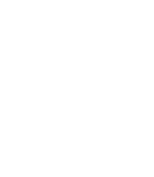 Protect across diverse workloads whether on Azure, other clouds, or on-premises and meet regulatory compliance goals.
Simplify security management with a single portal that has built-in artificial intelligence and automation tools.
Improve security best practices through ongoing assessment, visualization, and recommendations.
[Speaker Notes: Microsoft Defender for Cloud is a cloud security posture management and cloud workload protection that helps find weak spots across cloud configurations, strengthen overall security, and protect workloads across multicloud and hybrid environments from evolving threats.​
​
It combines protection against external threats using a single solution for assessing your company’s security state.  First, you can visualize how secure your servers with Secure score. Then you can strengthen your security with centrally managed policies and ongoing assessment and actionable insights.​]
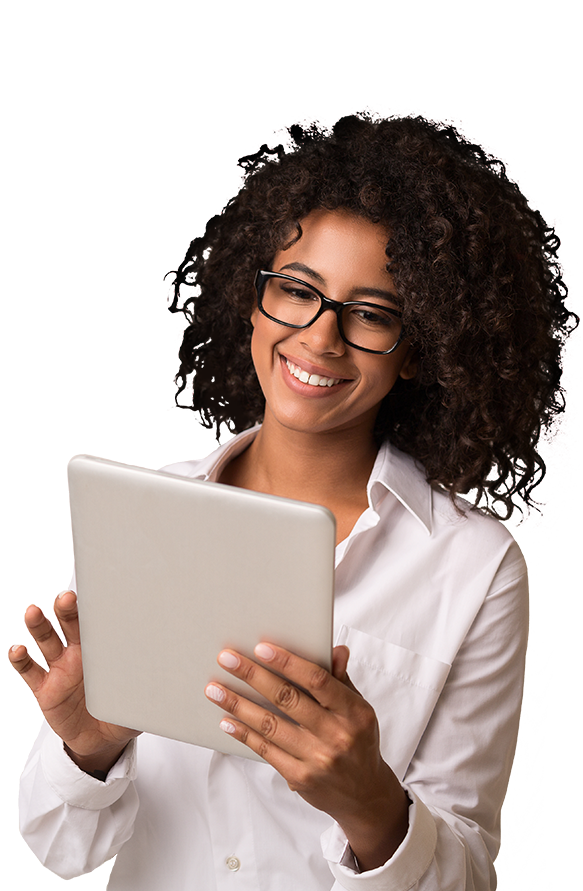 Protect Hybrid Workloads with Azure Security
Protect Resources​
Continuously Assess Security​
Up-to-Date Threat Intelligence​
Built-In Automation​
Strengthen Security and Compliance
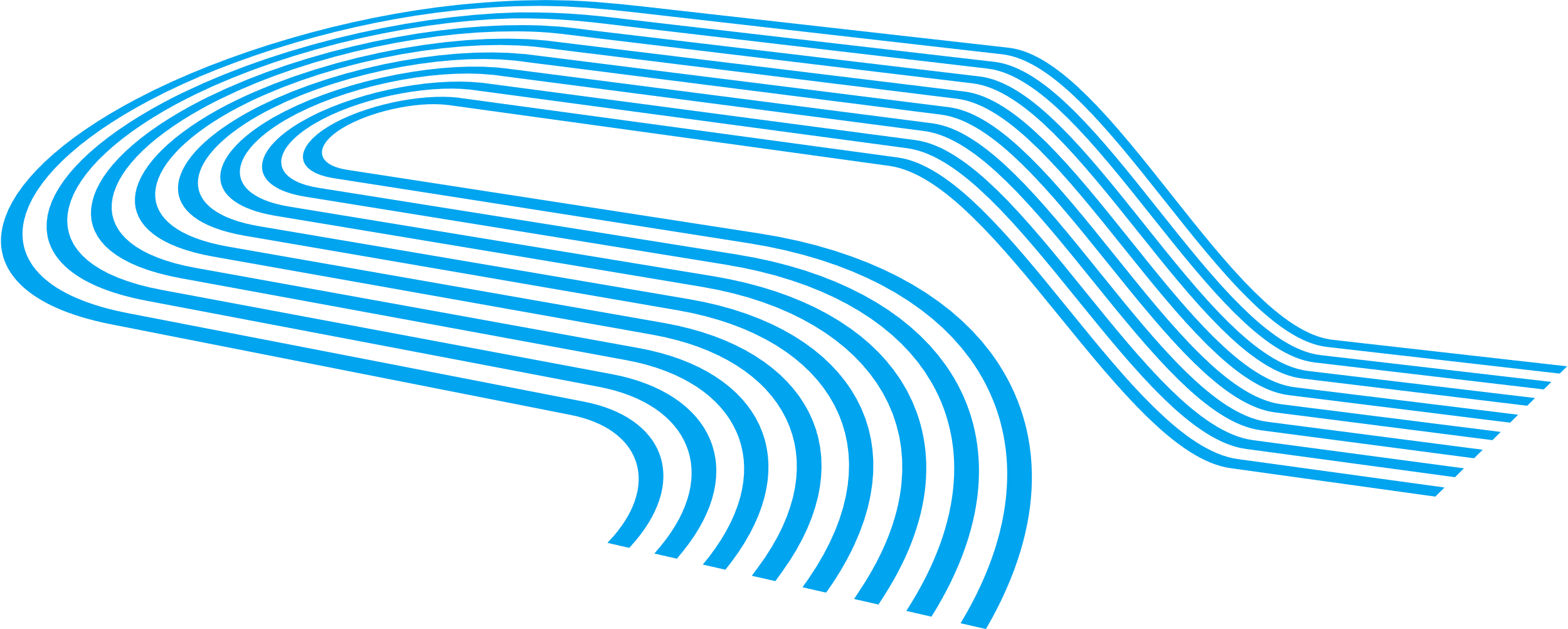 [Speaker Notes: Protect servers, data, and files, regardless of location.​
Continuously assess security across on-premises, Azure, and other cloud scenarios.​
Protect against cyberattacks with Microsoft threat intelligence.​
Simplify security management with built-in controls and automation, plus AI for intelligent recommendations on next steps.​
Strengthen both security and regulatory compliance.​
​]
The Value for Your Business
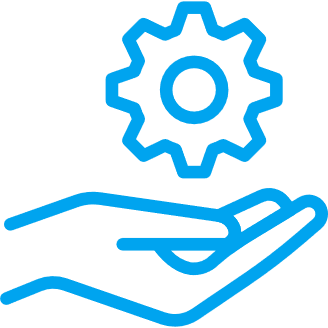 Holistic solution
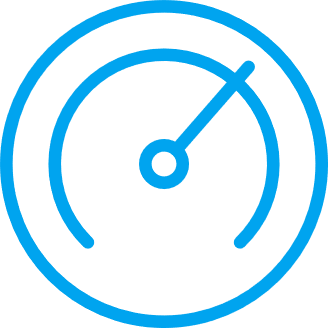 Simpler, more agile management
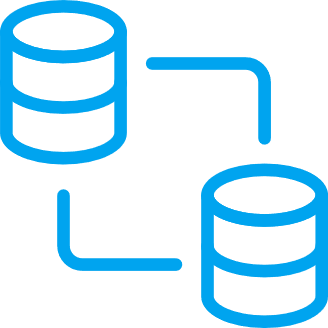 Visibility across cloud and on-premises
[Speaker Notes: Holistic solution – ​
Microsoft Defender for Cloud is an integrated solution for your entire hybrid estate. With fewer tools, you reduce overhead, risk, and complexity.​
Simpler, more agile management – ​
Diverse security products and an evolving threat landscape increase IT complexity and slow response to cyberthreats. Microsoft Defender for Cloud streamlines complexity, simplifies management, and speeds response time.​
Visibility across cloud and on-prem – ​
Data is often siloed, making it difficult to assess risk and get actionable insight across all servers and cloud resources. Microsoft Defender for Cloud increases visibility across cloud and on-prem, so you can make more informed decisions.]
Microsoft Defender for Cloud Pricing
Resource Type
Resource
Price
CSPM Plan
Price
[Speaker Notes: Microsoft Defender for Cloud is a lot less expensive than you might think—and the costs of a breach can be extremely high. With two plans, you can choose the right protection for each server. And you may not need additional protection for some of them. We can work with you to determine how to right-size a solution specifically for you. ​
​
Microsoft Defender for Cloud is free for the first 30 days. Any usage beyond 30 days will be automatically charged as per the pricing scheme here. ​
​
When you enable Microsoft Defender for Cloud, we automatically enroll and start protecting all your resources unless you explicitly decide to opt-out. For any resource that is protected by Defender for Cloud, you will be charged per the appropriate resource.​
​
Cloud Security Posture Management (CSPM)​
Microsoft Defender CSPM protects across all your multicloud workloads, but billing only applies for Compute, Databases, and Storage resources. Microsoft Defender for Cloud’s Foundational CSPM (Free) includes continuous assessment and security recommendations, as well as Secure Score for Azure and AWS environments. Billable workloads are VMs, Databases, and Storage Accounts.​
​
For latest pricing information: https://azure.microsoft.com/en-us/pricing/details/defender-for-cloud/?v=17.23h]
Thank you!
©2023 Microsoft Corporation. All rights reserved. This document is for informational purposes only. MICROSOFT MAKES NO WARRANTIES, EXPRESS OR IMPLIED, IN THIS SUMMARY. This document is provided "as-is." Information and views expressed in this document, including URL and other Internet Web site references, may change without notice. This document does not provide you with any legal rights to any intellectual property in any Microsoft product.
[Speaker Notes: Questions / Conversation Starters​
​
What security tools are you using to protect all your workloads, including cloud-based? What are the drawbacks?​
How are you storing your business data and customer information today?​
Are you able to connect all your servers, files, and data sources for security, visibility, and management?​
How much time do you estimate you spend identifying and responding to threats? How long does it take you to respond, on average?​
In what way has security management become more complex?​
Do you need to adhere to any corporate security policies or best practices? How do you ensure compliance?]